September 2022
On Responder-to-Responder Sensing Measurement
Date: 2022-09-27
Authors:
Slide 1
Dong Wei, NXP Semiconductors
September 2022
Introduction
The current draft contains the following statement: 
“The WLAN sensing procedure initiated by an AP optionally allows a sensing responder to measure CSI using an NDP transmitted by another sensing responder.”
This contribution proposes a Sensing-Responder-to-Sensing-Responder (SR2SR) sounding phase for SR2SR sensing measurement.
The goal is to make as few changes as possible to the current WLAN sensing procedure.
Slide 2
Dong Wei, NXP Semiconductors
September 2022
Discussion (I)
During the sensing measurement setup, the STAs declare their capabilities of SR2SR sensing. The AP (i.e., the SR2SR sensing initiator) and the non-AP STAs negotiated and agreed upon the STAs’ roles in the SR2SR sensing measurement. 
An SR2SR sounding phase is one of the phases in TB sensing measurement instance.
An SR2SR sounding phase is a variant of the trigger frame (TF) sounding phase.
In each SR2SR sounding phase, there is one SR2SR sensing transmitter and one or more SR2SR sensing receivers.
An SR2SR sensing responder may have different roles in different SR2SR sounding phases.
The passive sounding ranging TF is reused as the SR2SR subvariant of the Sensing TF. 
The TF assigns the SR2SR sensing role of each responder.
Slide 3
Dong Wei, NXP Semiconductors
September 2022
Discussion (II)
Upon receiving of the SR2SR Sensing TF, the SR2SR sensing transmitter responds with an SR2SR NDP. 
The SR2SR NDP is an HE Ranging NDP (i.e., an HE SU PPDU without the Data field).
During a reporting phase, the Report subvariant of the Sensing TF is transmitted by the AP to solicitate transmissions of sensing measurement report frames by the STAs whose roles are SR2SR sensing receivers in one or more of the SR2SR sounding phases.
Parameters needed for a self-contained measurement report:
Measurement Setup ID
Measurement Instance ID
AID/USID of the SR2SR Sensing Transmitter
AID/USID of the SR2SR Sensing Receiver
Slide 4
Dong Wei, NXP Semiconductors
September 2022
Example 1: A Single SR2SR Channel
The CSI from STA 1 to STA 2 is to be measured. 
The following TB sensing measurement instance consists of a polling phase, an SR2SR sounding phase, and a reporting phase. 
The SR2SR Sensing Trigger frame (TF) assigns the roles of SR2SR responders in the current SR2SR sounding phase: STA 1 is an SR2SR sensing transmitter and STA 2 is an SR2SR sensing receiver. 
Upon receiving of the SR2SR Sensing TF, STA 1 responds with an SR2SR NDP (i.e., an HE Ranging NDP).
Upon receiving of the NDP, STA 2 measures the CSI from STA 1 to STA 2. 
Upon receiving of the Report Sensing TF, STA 2 transmits the measurement result in a Measurement Report frame.
polling phase
SR2SR sounding phase
reporting phase
Poll Sensing TF
Report Sensing TF
SR2SR Sensing TF
AP
CTS-to-self
SR2SR NDP
STA 1
CTS-to-self
Measurement Report Frame
STA 2
SIFS
SIFS
SIFS
SIFS
SIFS
Slide 5
Dong Wei, NXP Semiconductors
September 2022
Example 2: Two SR2SR Channels
The CSI from STA 1 to STA 2 and from STA 1 to STA 3 are to be measured.
polling phase
SR2SR sounding phase
reporting phase
Poll Sensing TF
Report Sensing TF
SR2SR Sensing TF
AP
SR2SR NDP
CTS-to-self
STA 1
Measurement Report Frame
CTS-to-self
STA 2
CTS-to-self
Measurement Report Frame
STA 3
SIFS
SIFS
SIFS
SIFS
SIFS
Slide 6
Dong Wei, NXP Semiconductors
September 2022
Example 3: Two SR2SR Sounding Phases
The following TB sensing measurement instance consists of a polling phase, two SR2SR sounding phases, and a reporting phase. 
The CSI from STA 1 to STA 2 and from STA 3 to STA 4 are to be measured.
SR2SR sounding phase
polling phase
SR2SR sounding phase
reporting phase
Poll Sensing TF
SR2SR Sensing TF
Report Sensing TF
SR2SR
Sensing TF
AP
SR2SR NDP
CTS-to-self
STA 1
CTS-to-self
Measurement Report Frame
STA 2
SR2SR NDP
CTS-to-self
STA 3
CTS-to-self
Measurement Report Frame
STA 4
SIFS
SIFS
SIFS
SIFS
SIFS
SIFS
SIFS
Slide 7
Dong Wei, NXP Semiconductors
September 2022
Example 4: Combination of NDPA, SR2SR and TF Sounding Phases
The following TB sensing measurement instance consists of a polling phase, an NDPA sounding phase, an SR2SR sounding phase, a TF sounding phase, and a reporting phase.
SR2SR sounding phase
polling phase
NDPA sounding phase
TF sounding phase
reporting phase
Poll Sensing TF
SI2SR
NDP
SR2SR Sensing TF
Sounding Sensing TF
Sensing NDPA
Report Sensing TF
AP
Measurement Report Frame
CTS-to-self
STA 1
SR2SR NDP
CTS-to-self
STA 2
CTS-to-self
Measurement Report Frame
STA 3
CTS-to-self
SR2SI NDP
STA 4
SIFS
SIFS
SIFS
SIFS
SIFS
SIFS
SIFS
SIFS
SIFS
Slide 8
Dong Wei, NXP Semiconductors
September 2022
SR2SR Subvariant of Sensing Trigger Frame
Proposal: the Passive Sounding subvariant of Ranging TF be reused as the SR2SR sensing TF.
One of the reserved bits in the Trigger Dependent Common Info subfield of the TF (B4) is used to indicate ranging/sensing.
The Trigger Dependent Common Info subfield has 2 bytes, consistent with the passive sounding ranging trigger subtype. 
The SR2SR sensing TF has two or more User Info fields, one for each SR2SR sensing responder.
One of the User Info fields is addressed to the SR2SR sensing transmitter and the other User Info field(s) are addressed to the SR2SR sensing receiver(s).
Trigger Dependent Common Info subfield format of the SR2SR Sensing Trigger frame
Slide 9
Dong Wei, NXP Semiconductors
September 2022
User Info Field Format
Rationale:
Each responder only needs to parse one User Info field, consistent with typical implementations
No restriction on the order of User Info list
Each SR2SR sensing receiver obtains the information required for its measurement report.
Proposal – One User Info field for each SR2SR sensing responder:
AID12/USID12: AID/USID of the SR2SR sensing responder
One reserved bit (e.g., B12) is used to indicate the role of the responder as an SR2SR sensing transmitter/receiver.
If the bit is 0, the responder is the SR2SR sensing transmitter; 
If the bit is 1, the responder is an SR2SR sensing receiver and the User Info field contains the AID/USID of the SR2SR sensing transmitter, Measurement Setup ID, and Measurement Instance ID.
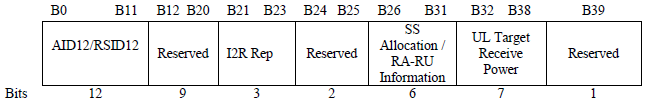 User Info field format for passive sounding subvariant of ranging trigger frame
Slide 10
Dong Wei, NXP Semiconductors
September 2022
SP 1
Do you agree with the following?
TB sensing measurement instance includes one or more of the following phases: polling phase, NDPA sounding phase, trigger frame (TF) sounding phase, Sensing-Responder-to-Sensing-Responder (SR2SR) sounding phase, and reporting phase. 
In an SR2SR sounding phase, there is one SR2SR sensing transmitter and one or more SR2SR sensing receivers.  The AP shall transmit an SR2SR Sensing TF to the SR2SR sensing responders.
The SR2SR Sensing TF assigns the roles of the SR2SR sensing responders.
An SIFS time after receiving the TF, the SR2SR sensing transmitter shall respond with an SR2SR Sensing NDP. The SR2SR NDP is the HE Ranging NDP (i.e., an HE SU PPDU without the Data field).
Upon receiving of the NDP, each SR2SR sensing receiver measures the CSI.
During a reporting phase, the Report subvariant of the Sensing TF is transmitted by the AP to solicitate transmissions of sensing measurement report frames by the STAs whose roles are SR2SR sensing receivers in one or more of the SR2SR sounding phases.
Slide 11
Dong Wei, NXP Semiconductors
September 2022
SP 2
Do you agree with the following?
The SR2SR Sensing trigger frame (TF) is a variant of the Passive Sounding Ranging TF. 
The Trigger Dependent Common Info subfield has 2 bytes and one of the reserved bits (B4) is used to indicate ranging/sensing.
The SR2SR sensing TF has two or more User Info fields.
One of the User Info fields is addressed to the SR2SR sensing transmitter and the other User Info field(s) are addressed to the SR2SR sensing receiver(s). 
One reserved bit (e.g., B12) of each User Info field is used to indicate the role of the corresponding SR2SR responder.
If the bit is 0, the responder is assigned as the SR2SR sensing transmitter; 
If the bit is 1, the responder is assigned as an SR2SR sensing receiver and the User Info field contains the AID/USID of the SR2SR sensing transmitter, Measurement Setup ID, and Measurement Instance ID.
Slide 12
Dong Wei, NXP Semiconductors